Lightning News
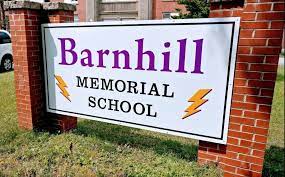 April 3 – April 6
The theme for the month is “citizenship.”Personal qualities of a good citizen:Honesty –tell the truth.Integrity – be morally upright.Responsibility – to be accountable for yourself and your actions.Respectfulness  - treat others how you want to be treated.
Good Friday is April 7th. 

Easter Monday is April 10th.
Happy Easter!
Volleyball
Monday April 3rd – Boys Volleyball practice 3pm – 4:30pm
Tuesday April 4th – Boys Volleyball game @ FHS.
Wednesday April 5th – Girls Volleyball practice 3pm – 4:30pm
Thursday April 6th – Girls Volleyball game here vs FHS.
Report Cards:All students will be bringing their report card home on Thursday, April 6th.
Letters of information regarding the Parent/Guardian/Teacher conferences will be included in the report card envelope.
Conferences will be Thursday, April 13th and Friday, April 14th.
The grade 7 HPV immunization clinic is on Wednesday, April 5th. Please remember to eat breakfast and wear short sleeved shirts.
Immunization
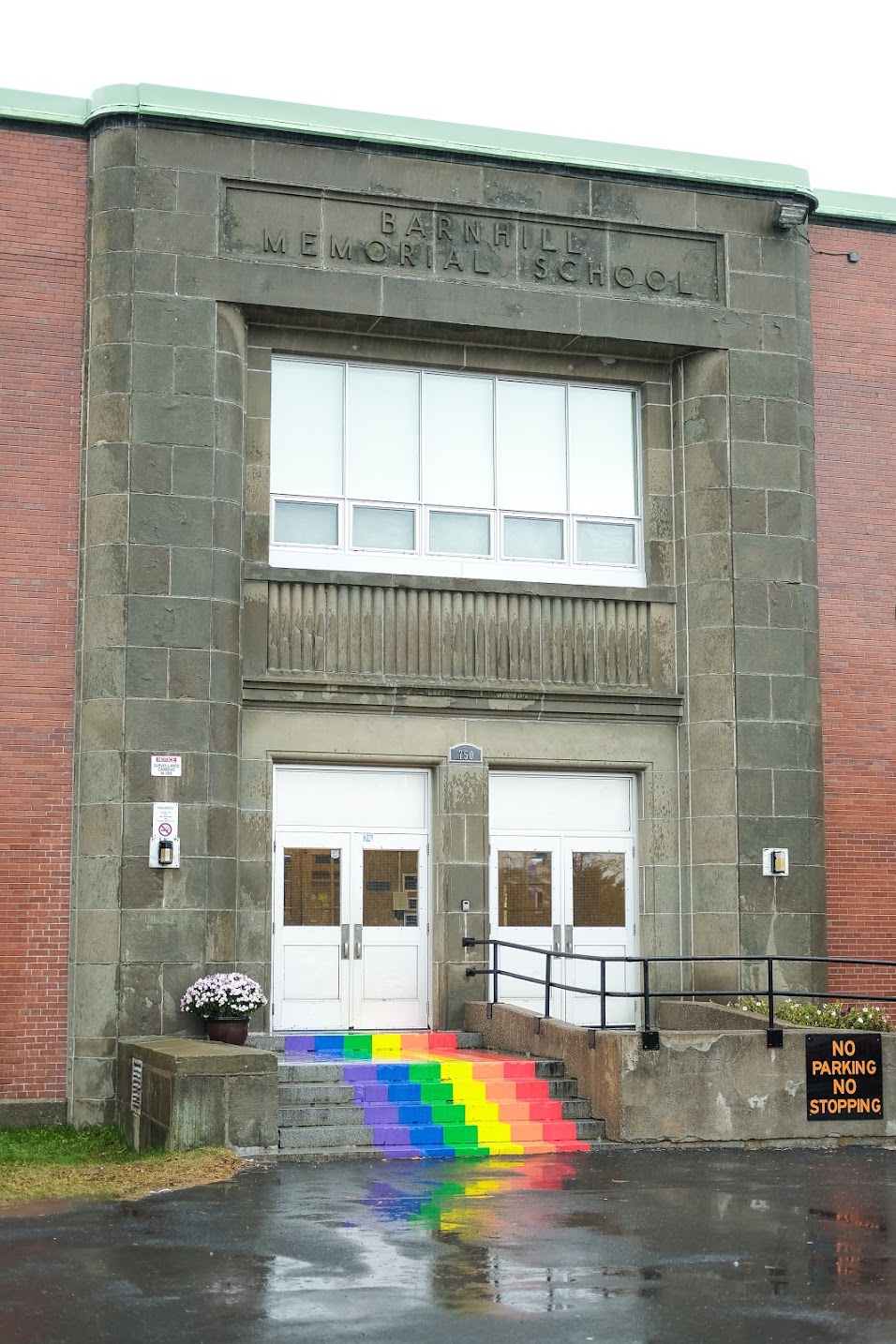 Thank you and have a great week.